Freakonomics
Market Distortions when Agents are Better Informed: The Value of Information in Real Estate Transactions 

Steve Levitt
Chad Syverson
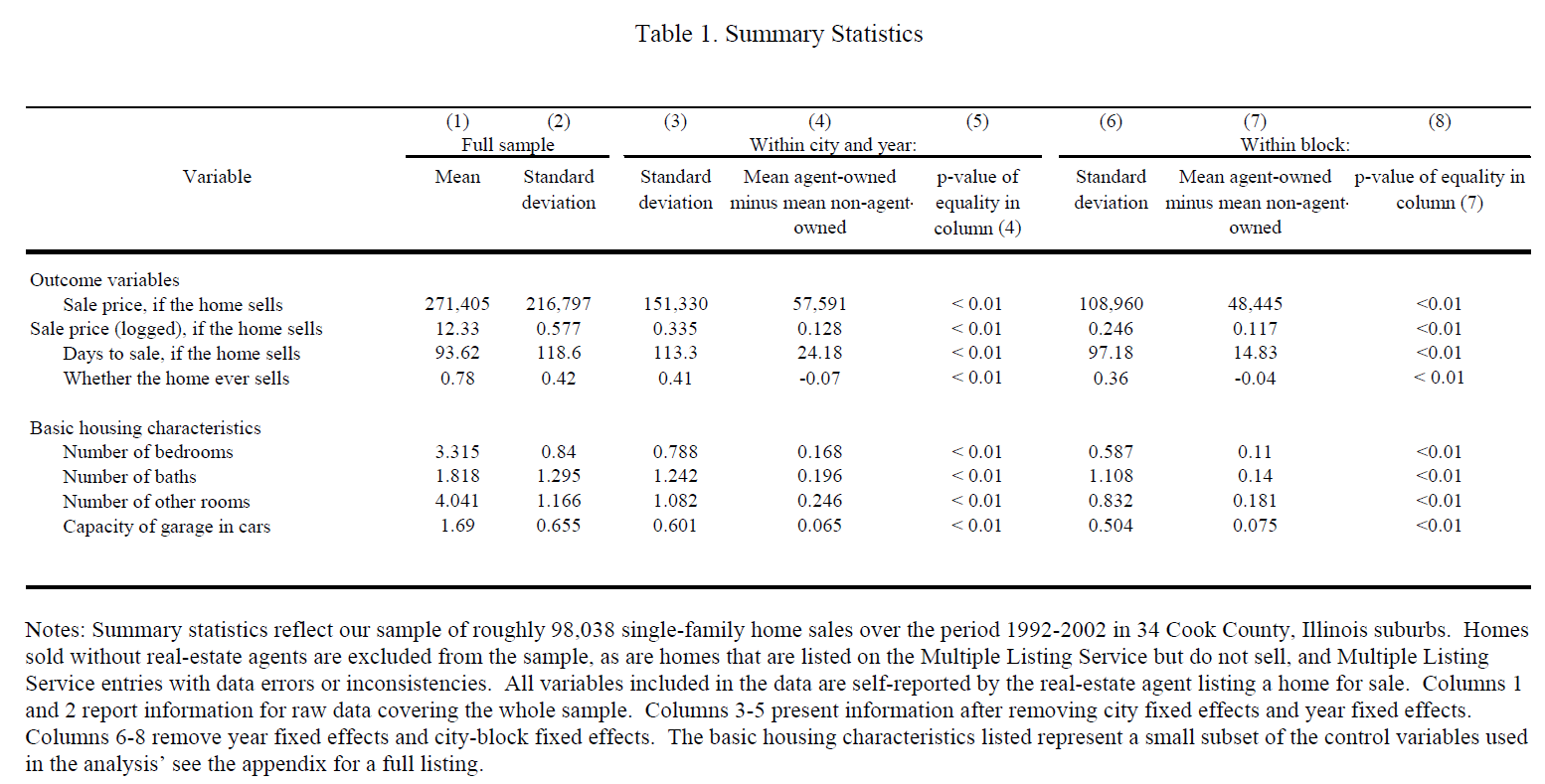 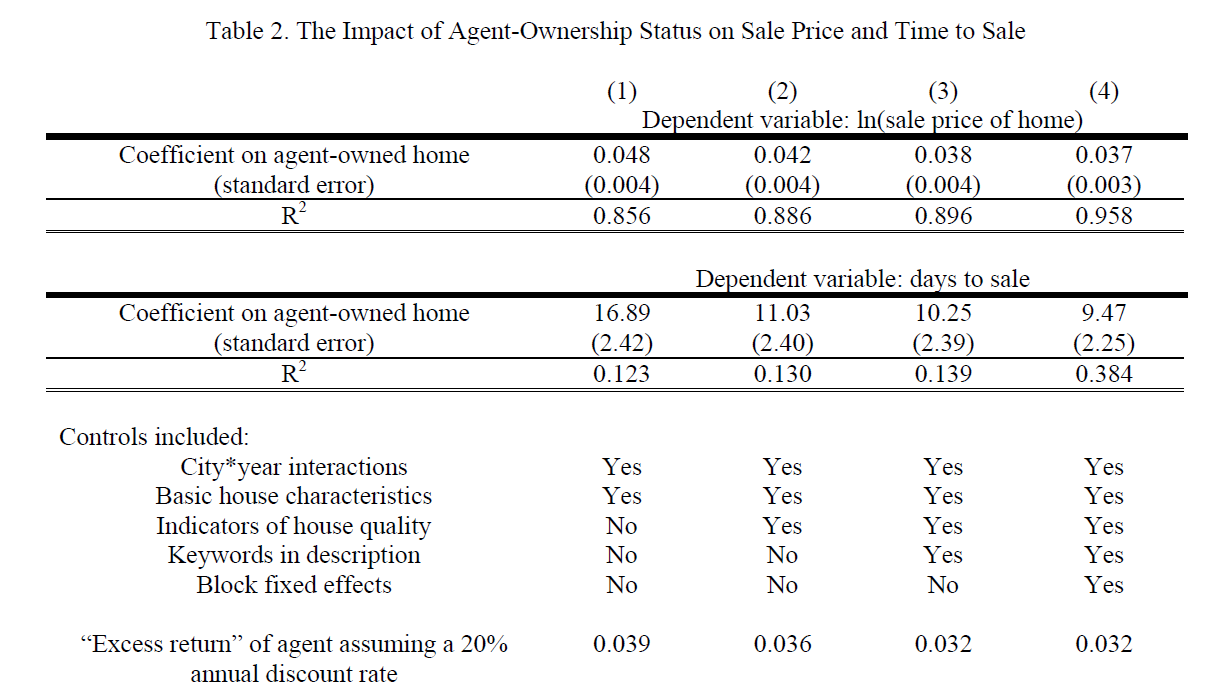 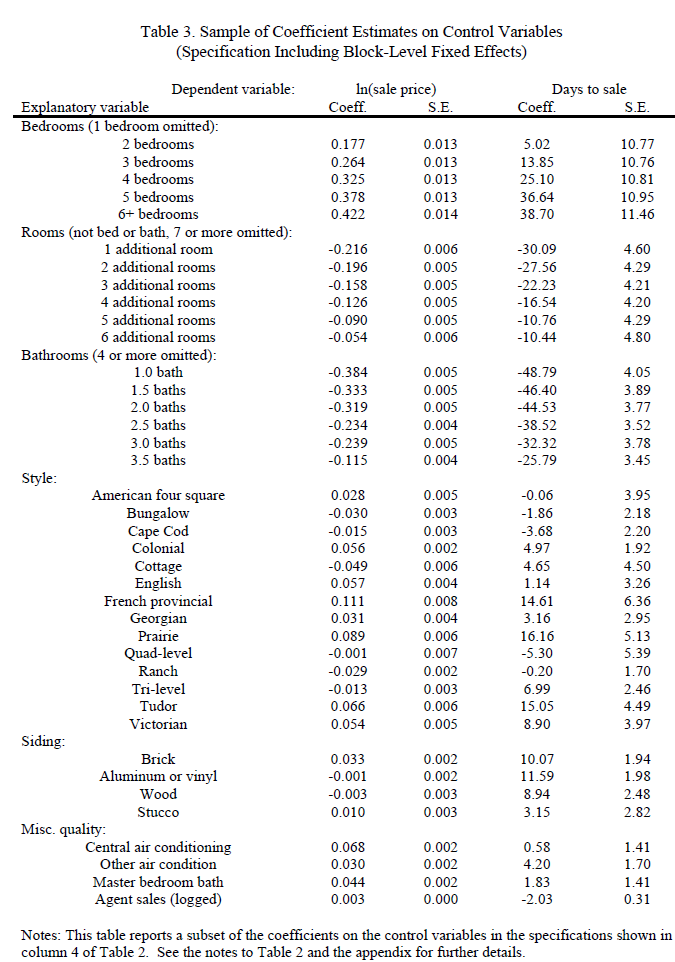